Jongvee vakdag klas 2
Vandaag
Nabespreken opdrachten H3 Afkalven

Doel: melkkoeien produceren

Opstart

Verwerking

Afsluiting
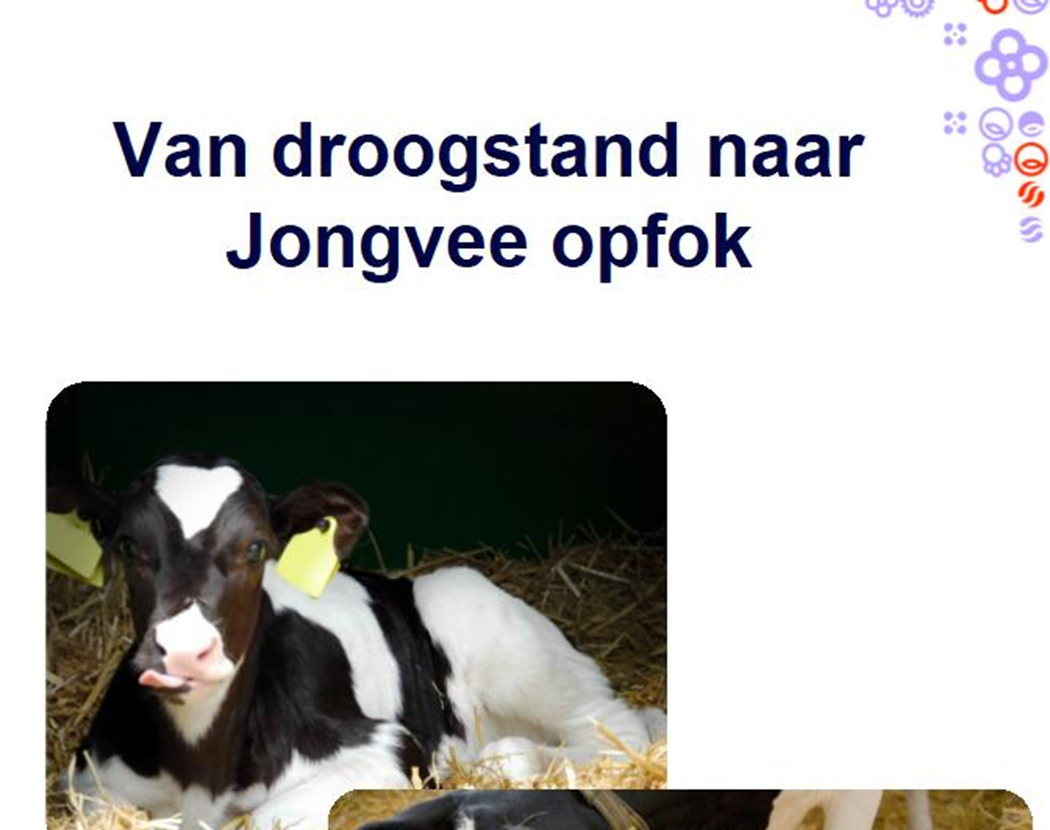 Studiewijzer ‘van droogstand  naar jongvee’
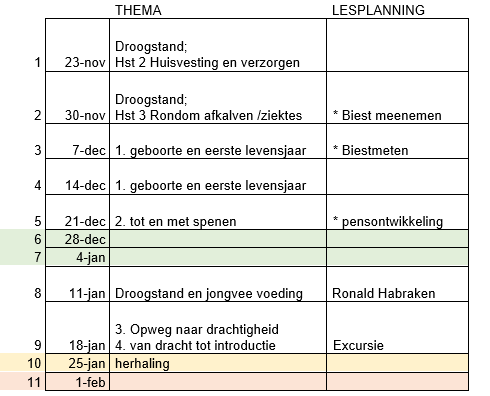 Opstart
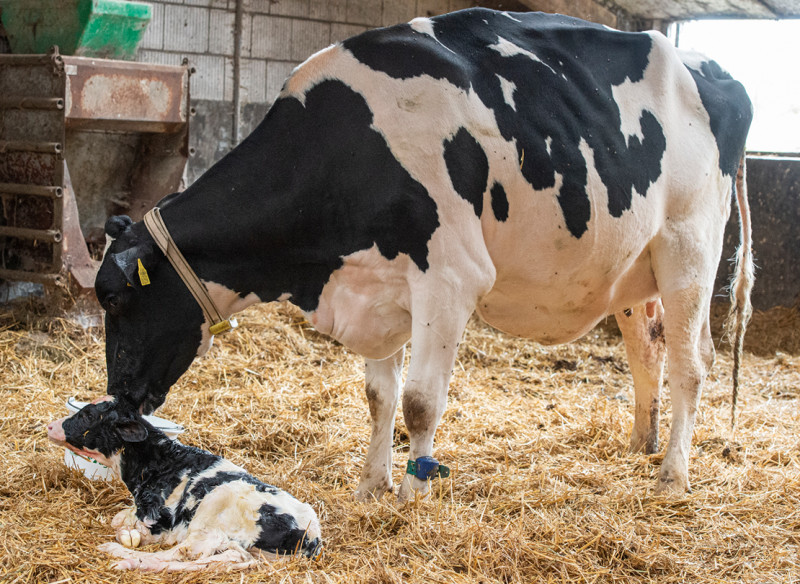 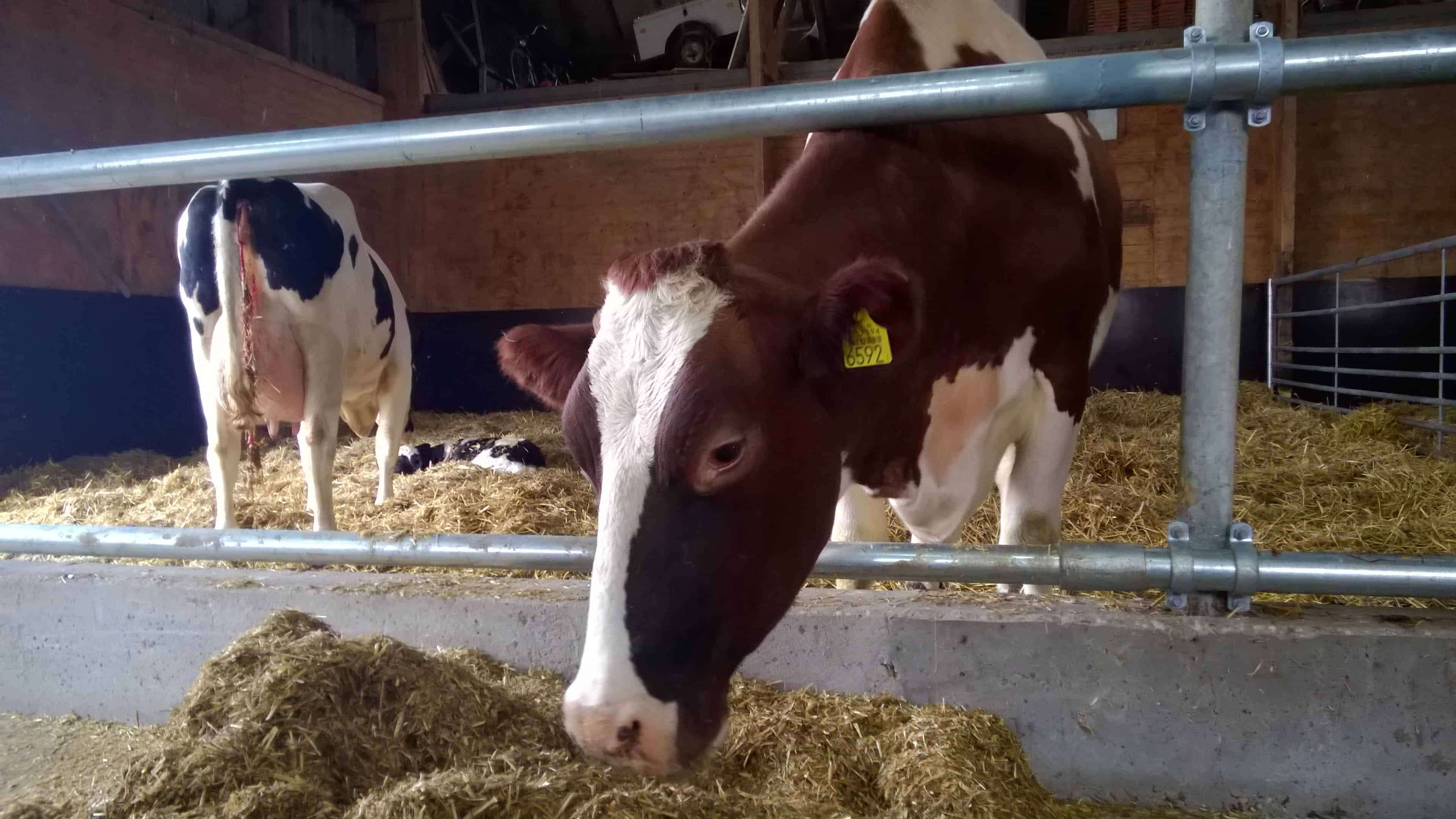 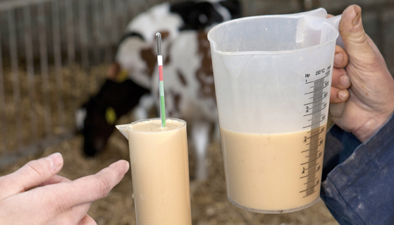 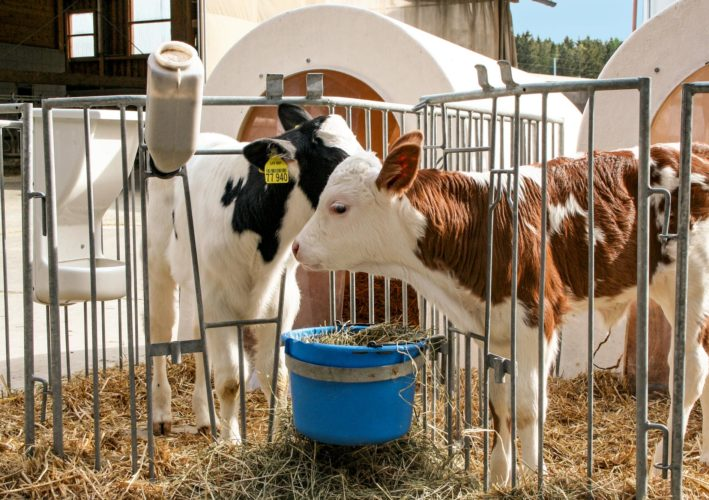 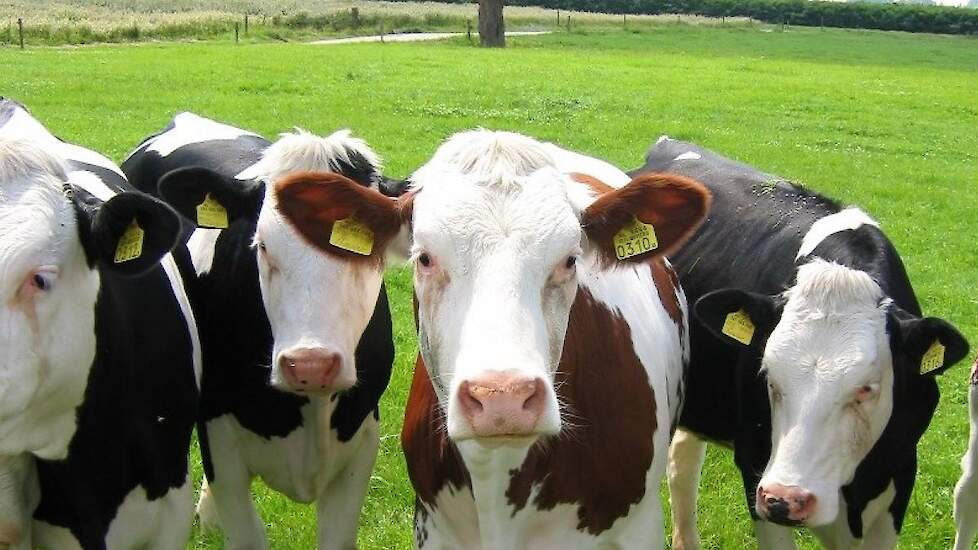 Herhaling
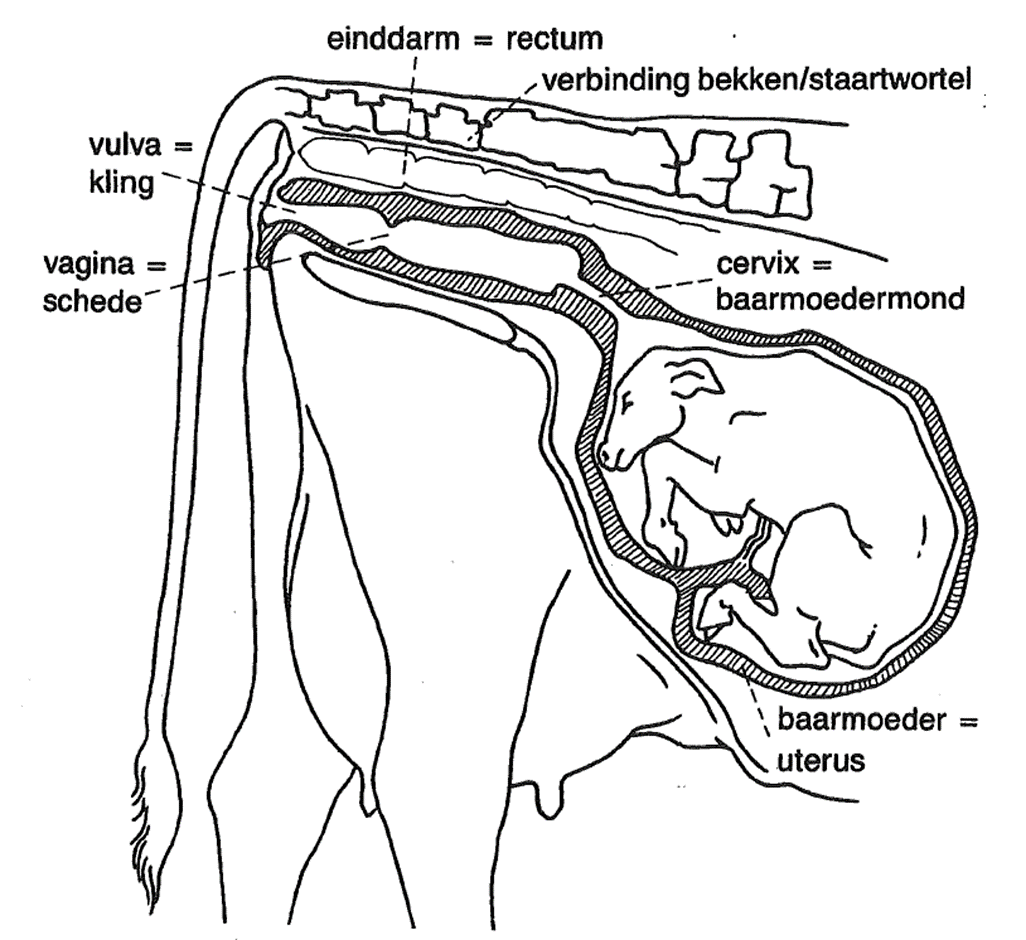 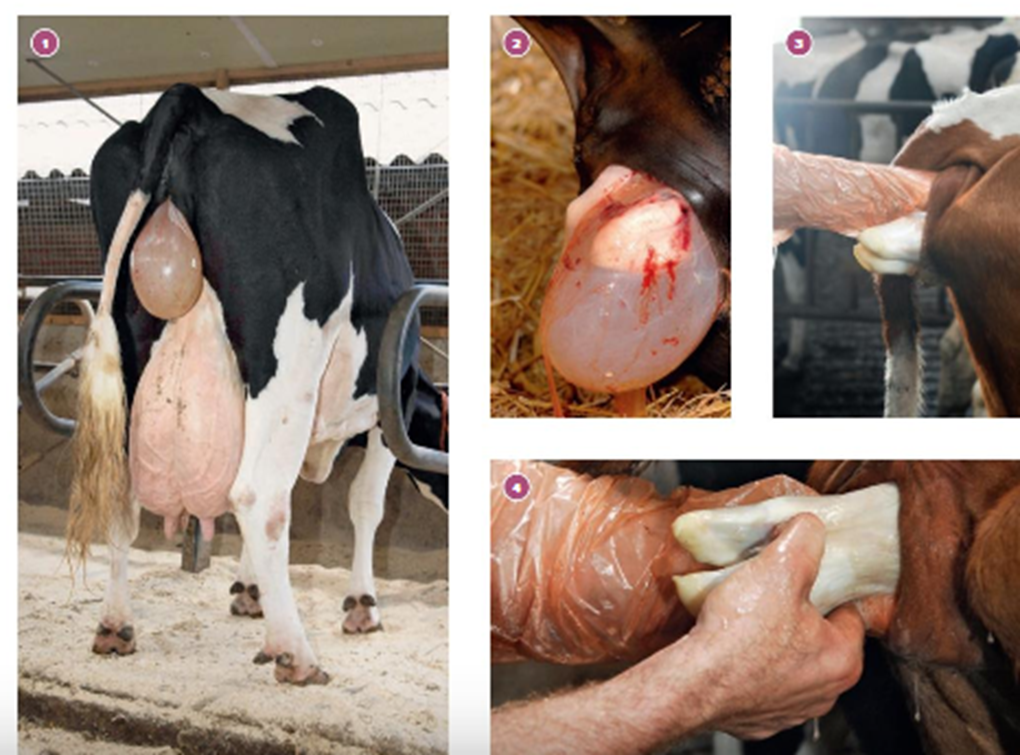 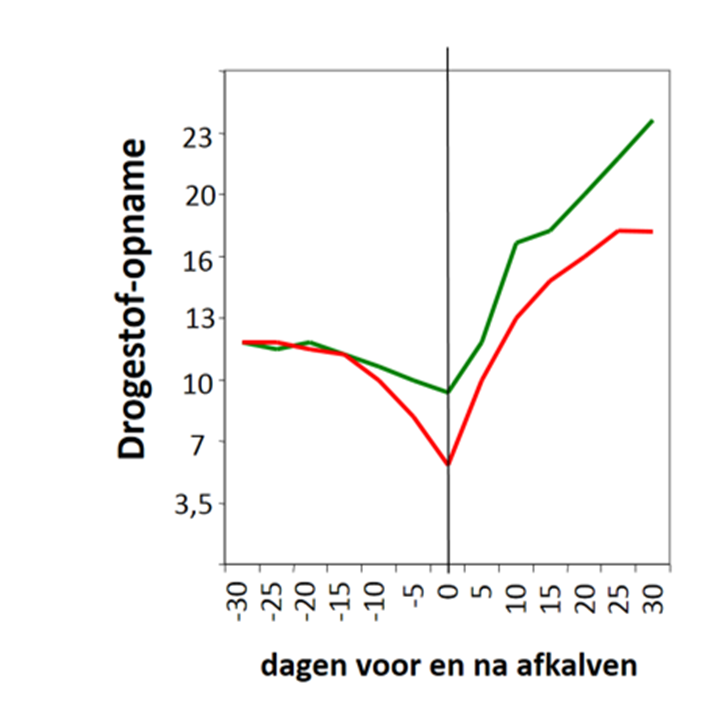 14 – 7 dagen
4 – 1 dagen
24-12 uur voor afkalven
ca. 4 uur voor afkalven:
3-1 uur voor afkalven:
Just in time calving
Succesvolle jongveeopfok
Opdracht: Belang van een goede opfok
In tweetallen
15 minuten

3 MPR’s vergelijken	
Flevolandstal
Weidebedrijf
VOF de bonte koe

Bestudeer deze en concludeer het volgende van elk bedrijf:
Wat valt je op?
Wat zijn de sterke punten van deze MPR 
Wat zijn de verbeter punten van deze MPR
Welke zaken spelen een rol in de jongveeopfok
Welke zaken kunnen verbetert worden omtrent jongveeopfok
Wat is jullie mening van alle MPR’s?

Klaar? Samen bespreken
Melkveehouderij in NL
1,5 miljoen melkkoeien
1,3 miljoen stuks jongvee
Gemiddelde afkalfleeftijd vaarzen 26 maanden (780 dagen)
Spreiding: tussen 730 en 910 dagen eerste keer afkalven
Bij gemiddelde bedrijfsomvang zijn opfokkosten 2,50 euro per dag
Verschil in opfokkosten tussen bedrijven van 13.500 euro
Belang opfok in verband met fosfaatwetgeving
Doel: melkkoeien produceren
Groei en ontwikkelingsfase
Wat is het doel van jongveeopfok?

Opdracht: wat levert een goede opfok op? (noem min. 5 zaken)

Een vaars die:
1. Probleemloos een gezond kalft brengt
2. Afkalft op een leeftijd van 22-24 maanden
3. Na afkalven 580 kg weegt
4. 100 % gezond is en weerstand heeft 
5. Vertrouwd is met de stalvloer, voerhek, ligboxen en zich weet te handhaven tussen de koppel
6. Een kruishoogte van 144 cm,
7. Een conditiescore van 3,5
[Speaker Notes: Probleemloos een gezond kalf brengt
Afkalft op een leeftijd van 22-24 maanden
Na afkalven 580 kg weegt
100% gezond is en en weerstand heeft o.a. door vaccinaties
Vertrouwd is  met de stal vloer voer voerhek ligboxen en zich weet te handhaven tussen de koppel.]
Teken de tijdlijn van een kalf tot koe  (7 fases)
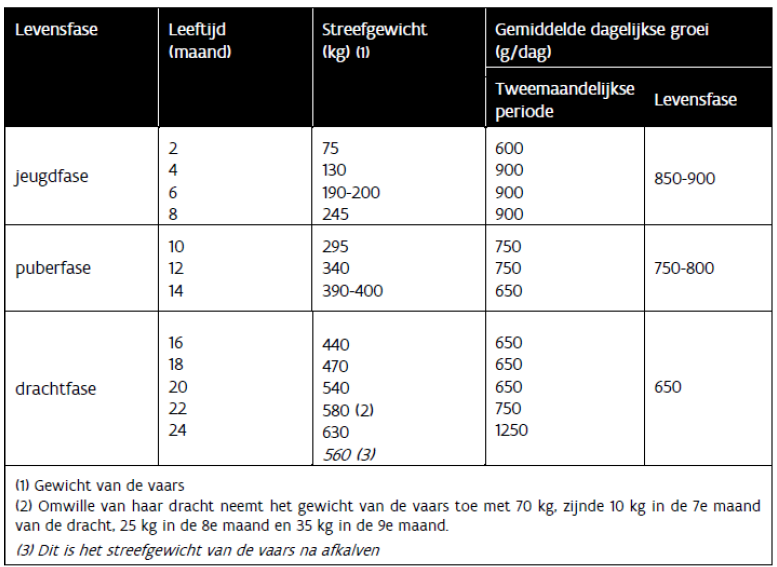 Koesignalen diamant
Wat zijn volgens jullie de 7 levensbehoeften van een koe?
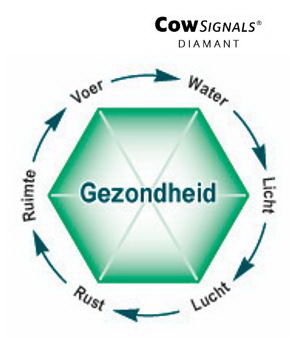 [Speaker Notes: voer
Water
Licht
Lucht
Rust 
Ruimte 
Gezondheid]
Jongvee = kostenpost !!
Laag uitvalspercentage en hoge levensproductie drukt jongvee kosten !!
Minder jongvee =
Minder voer
Minder mest
Minder werk
Meer tijd voor melkkoeien
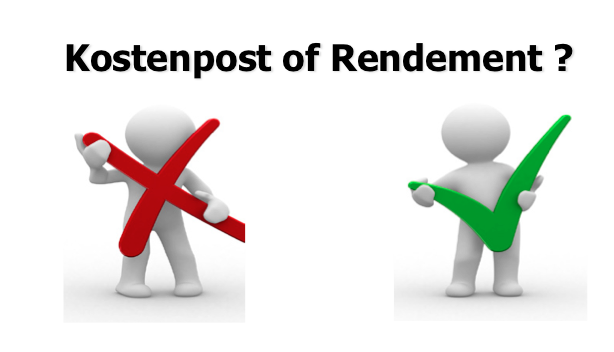 Kosten
Wat zijn volgens jullie de grootste kostenposten van jongveeopfok?

Hoeveel ct per kg melk bedraagt dit op een bedrijf van 100 melkkoeien?
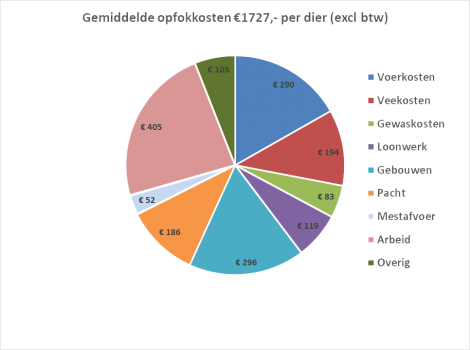 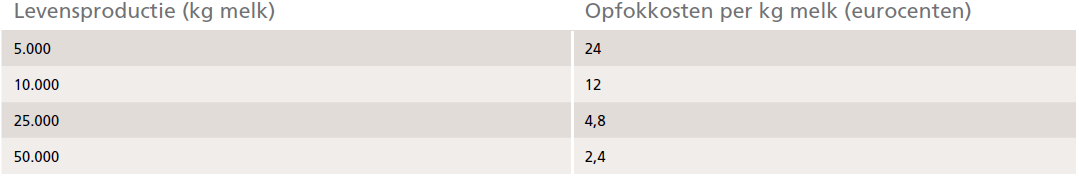 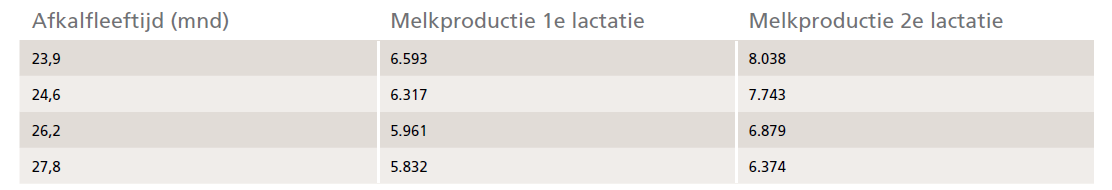 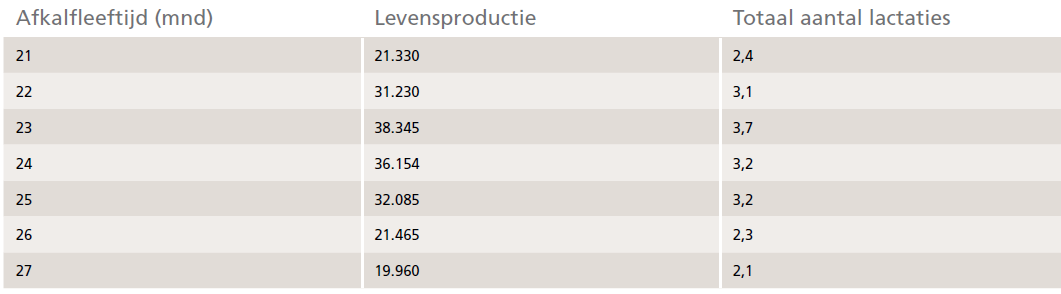 Gewicht bij afkalven en melkproductie
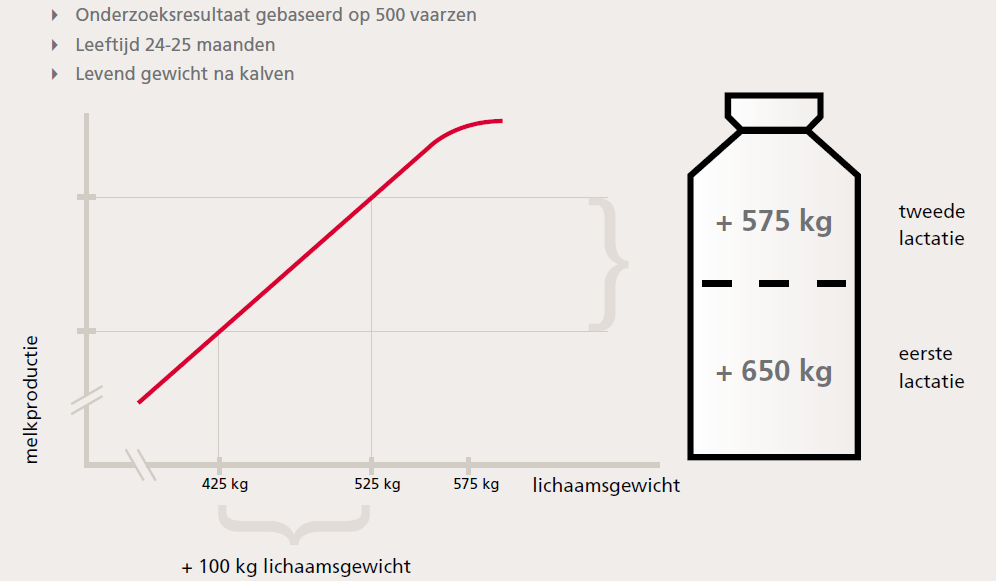 Jongvee  = Werk !
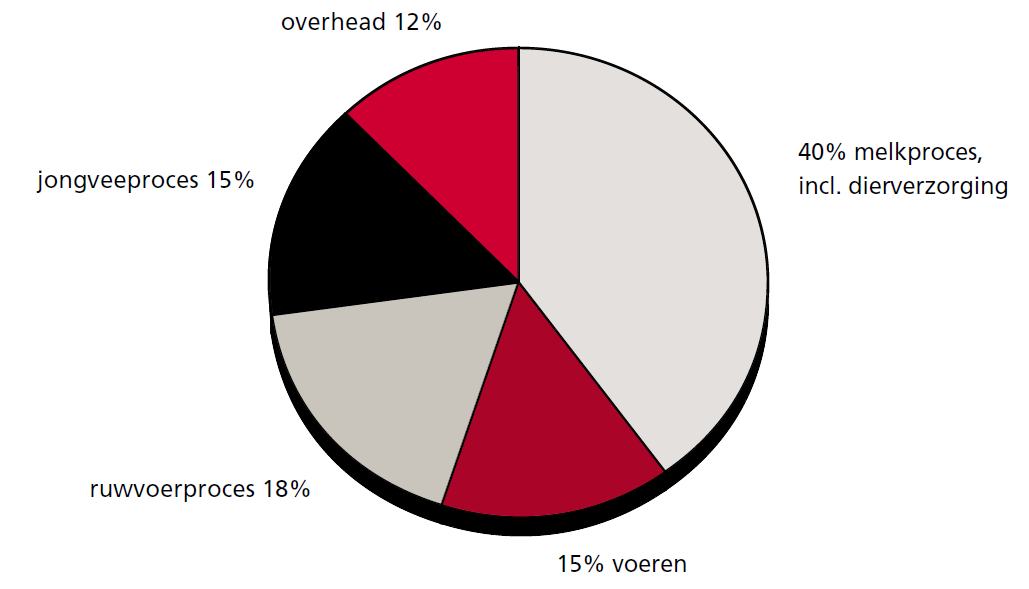 GVE
Het aantal GVE op een bedrijf is de optelsom van het aantal landbouwdieren op het bedrijf omgerekend naar de fosfaatproductie van één melkkoe.Er wordt als volgt gerekend:1 melkkoe (v.a. 500 kg) = 1 GVE1 kalf (tot 1 jaar) =0,23 GVE.1 pink (1-2 jaar) = 0,53 GVE.RVO toepassing-jongveegetal
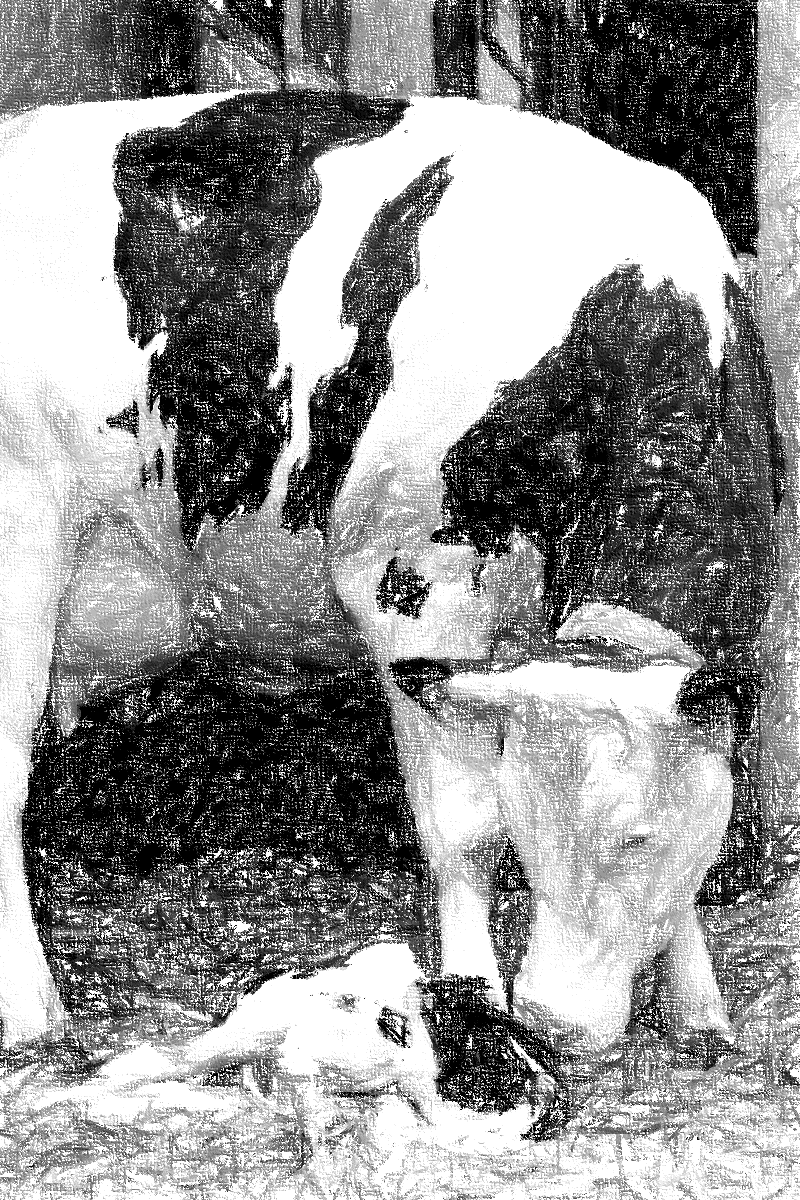 1. Geboorte en de eerste levensdagen
Aan de slag
Ga aan de slag met “Doel: Melkkoeien produceren”

Pagina 4 & 5 van het boekje
Biestverstrekking
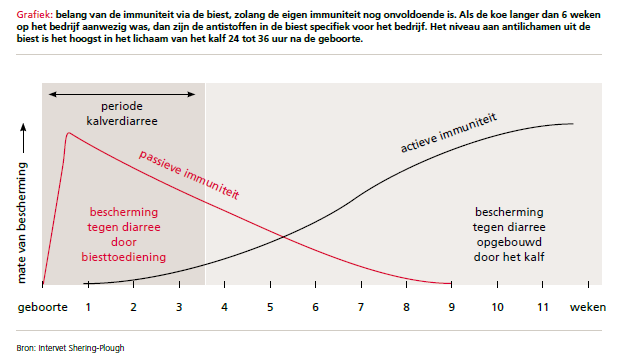 Melkperiode